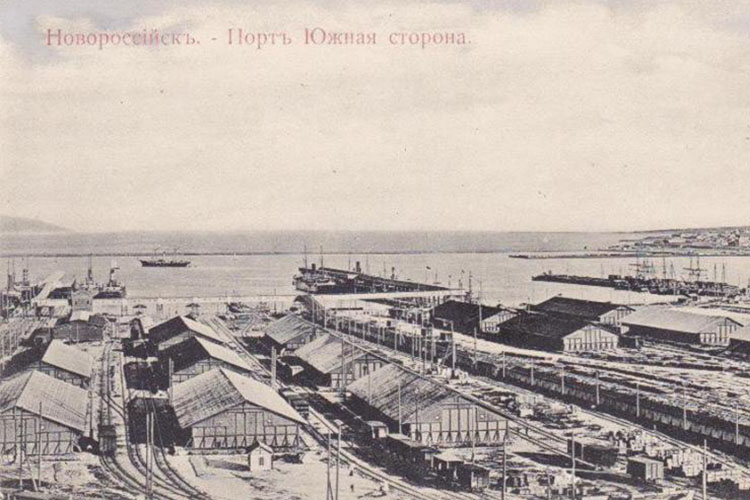 БИТВА НА МАЛОЙ ЗЕМЛЕ
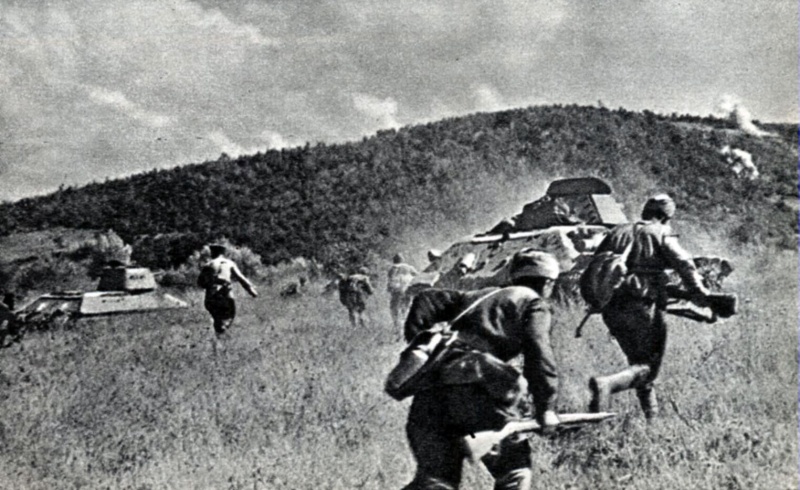 БИТВА НА МАЛОЙ ЗЕМЛЕ
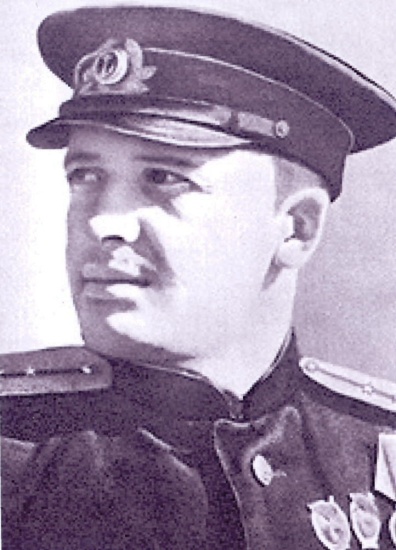 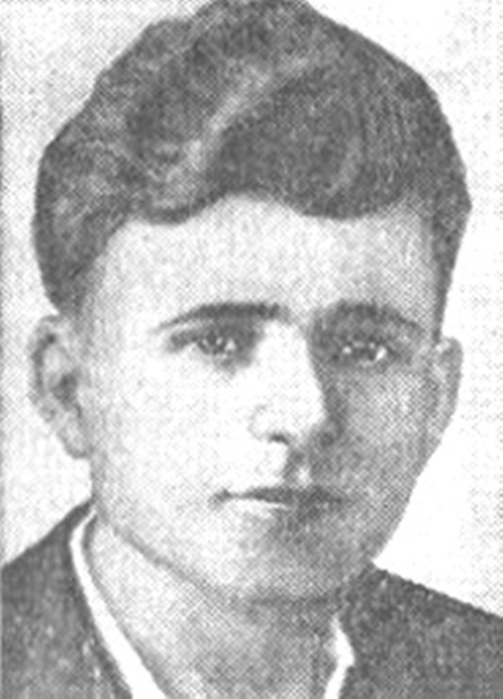 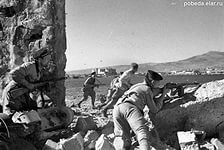 ОСВОБОЖДЕНИЕ НОВОРОССИЙСКА
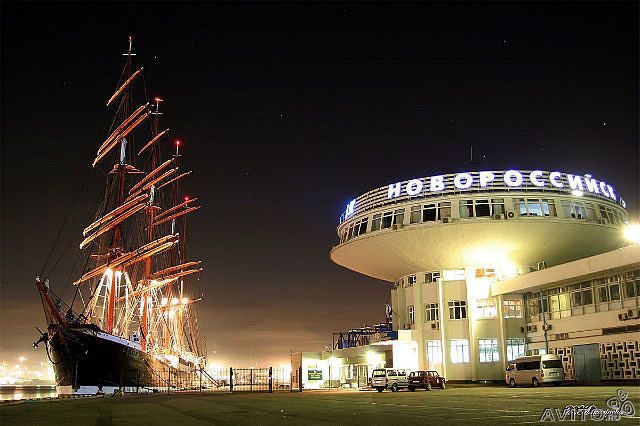